µRAMS
Undergraduate Research and Microbiology Science community

Grace Borlee, Traci Kinkel, Ashley McGrew, Katriana Popichak, Carolina Mehaffy

Colorado State University working group
Dept Microbiology, Immunology and Pathology
Initial goals
Create resources for and by undergraduate students interested in research
Create a community of undergrad researchers
Develop research skills in undergrads
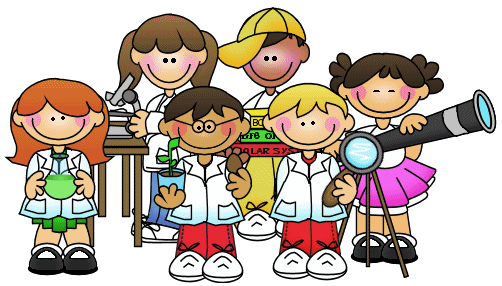 This Photo by Unknown Author is licensed under CC BY-SA
Current goals
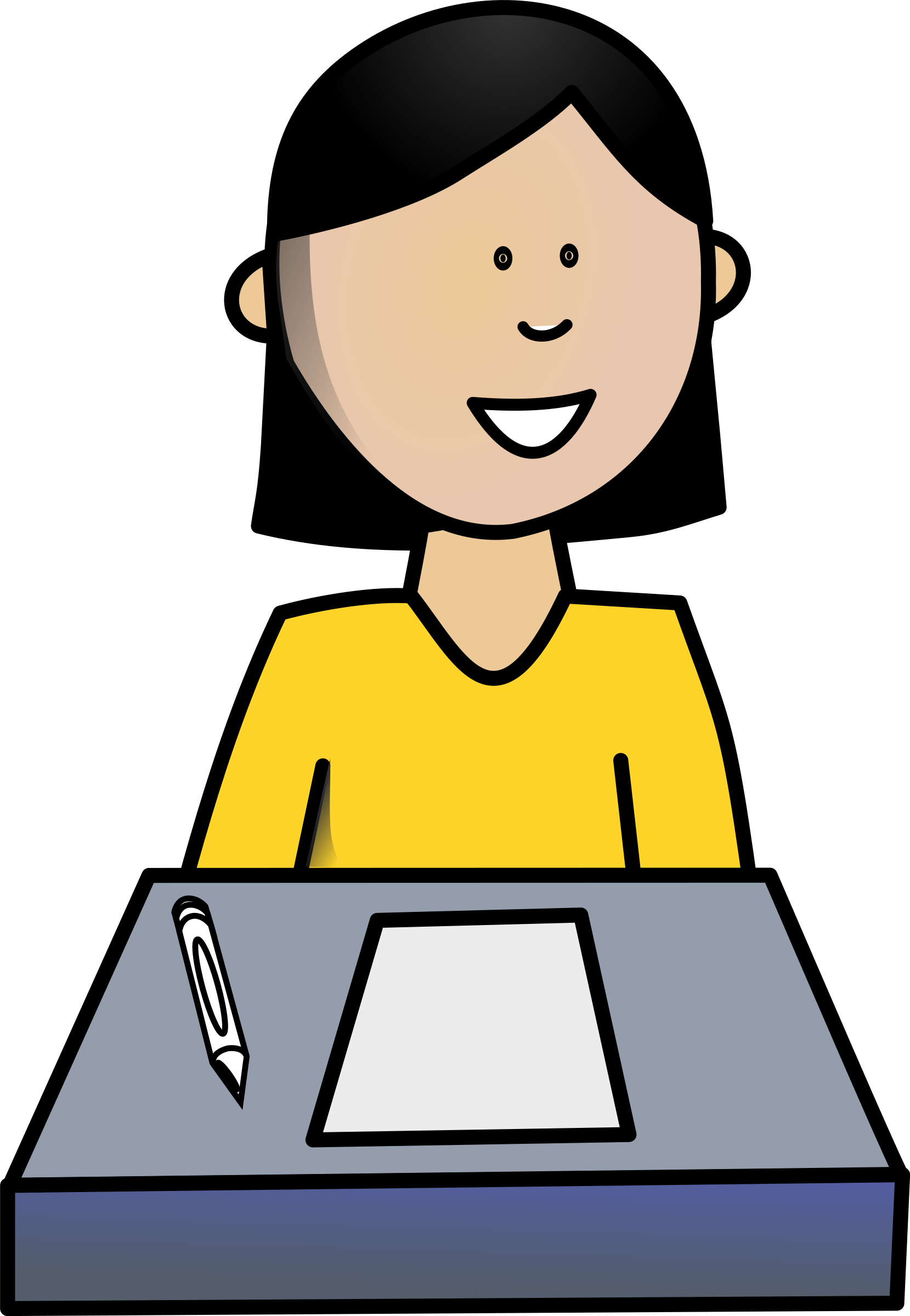 Provide resources UG students about research
Increase students’
scientific literacy
students’ communication skills
technical writing skills
quantitative skills
Provide resources for wellness and life-work balance
Increase student’s awareness of misinformation in science
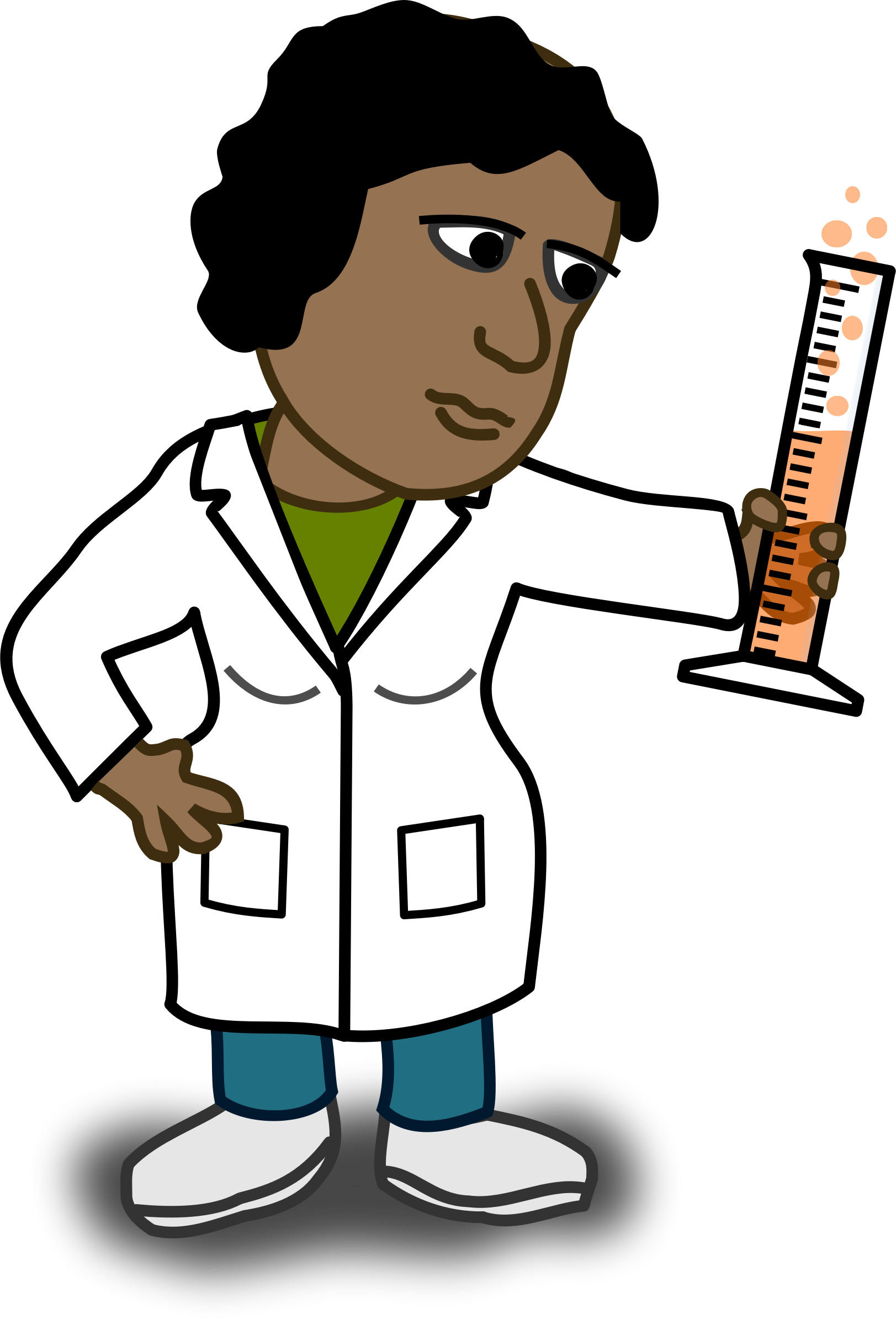 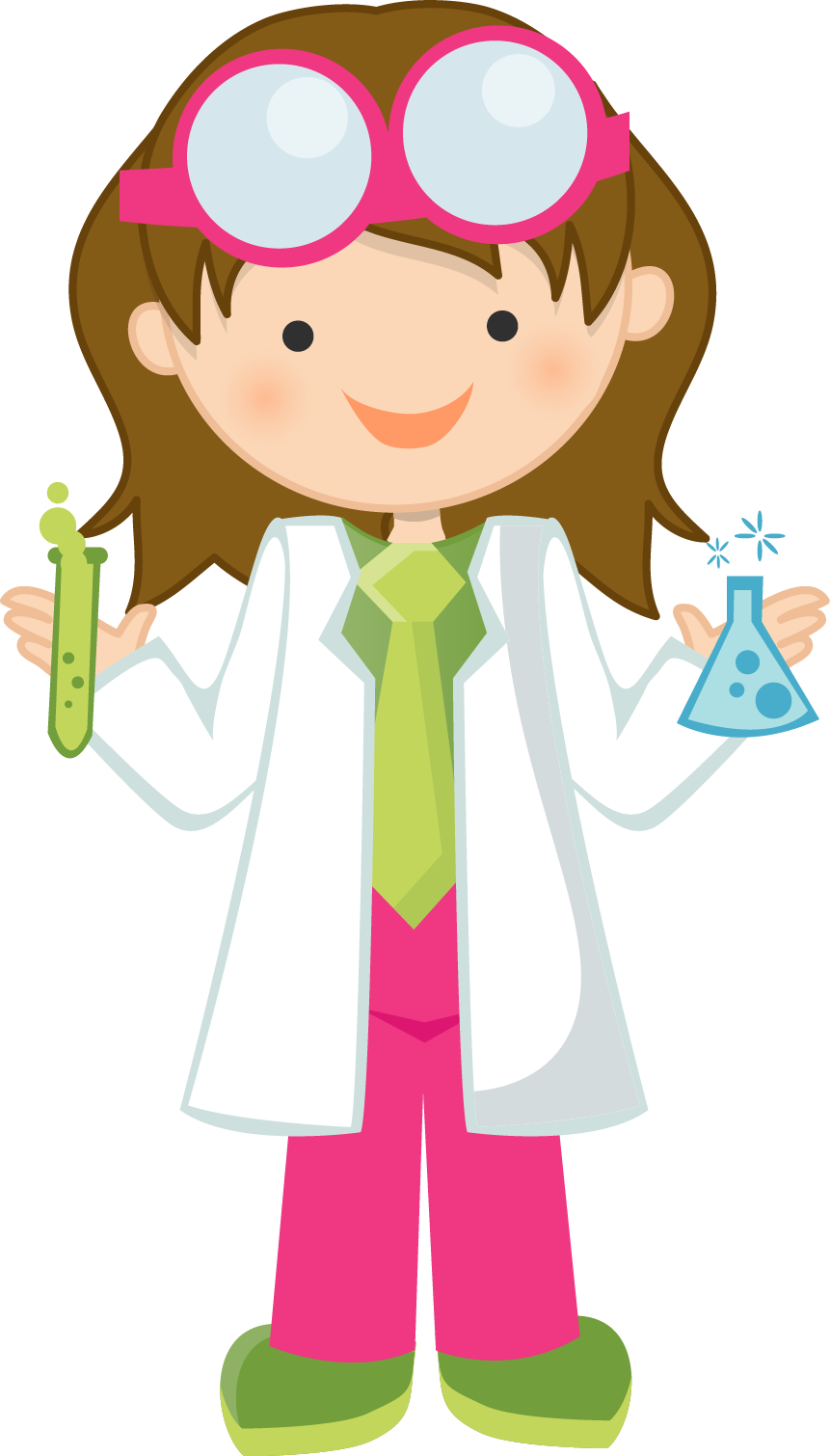 This Photo by Unknown Author is licensed under CC BY-NC
This Photo by Unknown Author is licensed under CC BY-NC
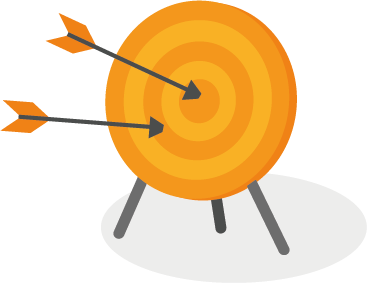 Group’s deliverables
Developed an outline of a 1 credit semester-long course for undergraduates interested in research
Targets Freshman – Juniors
This Photo by Unknown Author is licensed under CC BY
[Speaker Notes: What are your group’s deliverables? Remember these can range from a summary of what you’ve learned (perhaps shared as a blog post) to new learning resources to a reflection on implementing a new strategy.
What have you learned about your working group topic?
What are your plans going forward?]
Science misinformation
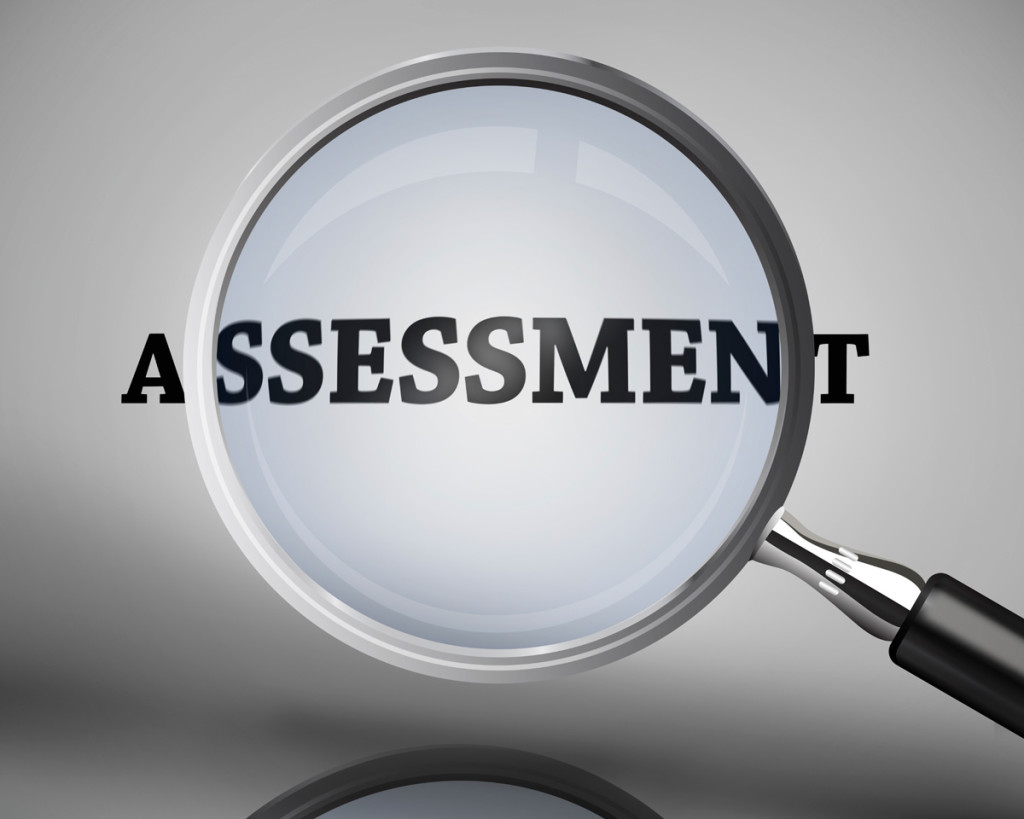 Metrics/Assessment
Sense of belonging, self-efficacy and science identity (Estrada, 2011)
Student perceptions of learning gains (Marsan et al, 2016)
This Photo by Unknown Author is licensed under CC BY-NC-ND